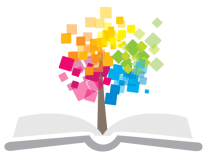 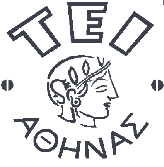 Ανοικτά Ακαδημαϊκά Μαθήματα στο ΤΕΙ Αθήνας
Κοινοτική Μαιευτική- Γυναικολογική Φροντίδα – Αγωγή Υγείας (Θ)
Ενότητα 2: Η μαία στην ΠΦΥ β’ μέρος

Δρ. Βιβιλάκη Βικτωρία
Καθηγήτρια Εφαρμογών PgCert, MMedSc, PhD
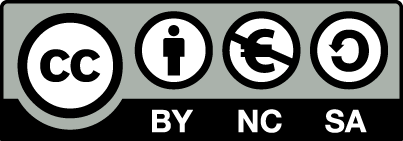 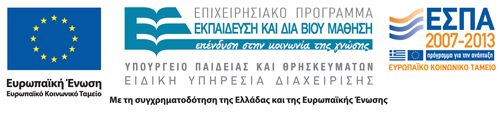 Προτάσεις για ποιοτικές υπηρεσίες ΠΦΥ(1 από 3)
Εξασφάλιση της συνέχειας της φροντίδας,
Συνέργειες μεταξύ διαφορετικών επιπέδων παροχής περίθαλψης,
Παροχή υπηρεσιών και κατανομή πόρων βάσει γεωγραφικής κάλυψης και πραγματικών αναγκών
Νέο, επαρκές διοικητικό μοντέλο στα πλαίσια του ΕΣΥ,
Διευκόλυνση εφαρμογής θεσμού οικογενειακού ιατρού και συστήματος παραπομπών,
Υιοθέτηση νέων ρόλων για το μη ιατρικό δυναμικό,
1
Προτάσεις για ποιοτικές υπηρεσίες ΠΦΥ(2 από 3)
Ανάπτυξη ηλεκτρονικού αρχείου για την επιδημιολογική καταγραφή σε κάθε ΚΥ,
Προμήθεια διαγνωστικού εξοπλισμού,
Μέτρηση κλινικής αποτελεσματικότητας και καθιέρωση προτύπων ποιότητας και ελάχιστης απόδοσης για τα ΚΥ,
Καθιέρωση ελάχιστης δέσμης υπηρεσιών υγείας ως υποχρεωτικής στα πλαίσια ενός συμβολαίου με τον πολίτη,
Οριζόντια λειτουργική διασύνδεση των υπηρεσιών φροντίδας και ψυχικής υγείας,
2
Προτάσεις για ποιοτικές υπηρεσίες ΠΦΥ(3 από 3)
Δυνατότητα σταδιακής εφαρμογής μέσω πιλοτικών εφαρμογών και επικοινωνία αποτελεσμάτων,
Ανάπτυξη συστήματος  εκτίμησης των αναγκών κατάρτισης των επαγγελματιών υγείας , επενδύοντας μακροπρόθεσμα στο ανθρώπινο δυναμικό της ΠΦΥ και στην βελτίωση της ποιότητας των παρεχόμενων υπηρεσιών.
3
ΑΡΧΕΣ Εθνικού Δικτύου ΠΦΥ
Ισότητα στην πρόσβαση των υπηρεσιών υγείας για όλους τους κατοίκους της χώρας.
Ολοκληρωμένη φροντίδα μέσα στην κοινότητα από τον οικογενειακό ιατρό και την ομάδα ΠΦΥ για κάθε άτομο.
Διαχείριση της πληροφορίας για την υγεία κάθε ατόμου, με έμφαση στην εμπιστευτικότητα και την καλύτερη προσβασιμότητα στο σύστημα Υγείας.
4
Σύστημα παραπομπών στη ΠΦΥ (1 από 2)
Περιφερειακά Ιατρεία
Οικογενειακά Ιατρεία
Κέντρα Υγείας
Δευτεροβάθμια Φροντίδα Υγείας / Ειδικότητες
5
Σύστημα παραπομπών στη ΠΦΥ (2 από 2)
Κατά την επίσκεψη του ασθενή στον οικογενειακό του ιατρό και εφόσον διαπιστωθεί ανάγκη για παραπομπή σε εξειδικευμένο γιατρό, θα παρέχεται από εκείνον λίστα με όλους τους διαθέσιμους, συμβεβλημένους εξειδικευμενους γιατρούς που θα βρίσκεται ηλεκτρονικά καταχωρημένη σε βάση δεδομένων. Ο ασθενής θα μπορεί  κατά συνέπεια να επιλέξει από μια λίστα ειδικών το γιατρό που εκείνος επιθυμεί.
Οι χρόνιοι ασθενείς που χρήζουν τακτικής παρακολούθησης από εξειδικευμένο ιατρό, μπορούν να παρακάμπτουν το παραπεμπτικό του οικογενειακού γιατρού και να απευθύνονται απευθείας στον ειδικό για τα τακτικά τους ραντεβού. Ο ιατρός ειδικότητας με  ευθύνη του, ενημερώνει για τις συναντήσεις με τον ασθενή τον οικογενειακό ιατρό.
6
Κέντρα Υγείας
Οικογενειακός ιατρός
Πρωτοβάθμια Ψυχική Υγεία
Εθνικό πρόγραμμα προληπτικού ελέγχου
Υπηρεσίες Μητέρας - Γυναίκας
Κέντρα Υγείας
Υπηρεσίες παιδιού
Κατ’ οίκον φροντίδα
Πρώτες βοήθειες
Υπηρεσίες Οικογενειακού Προγραμματισμού
Οδοντιατρική φροντίδα
7
Ομάδα ΠΦΥ
Οικογενειακός ιατρός
Οδοντίατρος
Παιδίατρος
Ψυχίατρος
Ομάδα ΠΦΥ
Νοσηλευτής
Ομάδα ΠΦΥ
Μαία / Μαιευτής
Επισκέπτης Υγείας
Φυσιοθεραπευτής
Κοινωνικός Λειτουργός
8
Δέσμη υπηρεσιών υγείας στο ΚΥ
Οικογενειακός ιατρός,
Εθνικό πρόγραμμα προληπτικού ελέγχου,
Υπηρεσίες Παιδιού, 
Υπηρεσίες Μητέρας/Γυναίκας,
Υπηρεσίες Οικογενειακού Προγραμματισμού,
Κατ’ οίκον φροντίδα,
Πρώτες βοήθειες,
Οδοντιατρική φροντίδα,
Πρωτοβάθμια Ψυχική Υγεία,
Ειδικά Ιατρεία (πχ. Διαβητολογικό, Διακοπής Καπνίσματος).
9
Ωράριο λειτουργίας μονάδων ΠΦΥ
Λειτουργία σε τακτικό ωράριο 5 ημέρες την εβδομάδα και τις υπόλοιπες ώρες και μέρες 24ωρη εφημερία εκτάκτων.
Οι οικογενειακοί ιατροί εργάζονται 7 ώρες, 5 ημέρες εβδομαδιαίως. Προγραμματισμένες επισκέψεις και  λειτουργία συγκεκριμένες ημέρες και ώρες στο οικογενειακό τους ιατρείο ή στο ΠΙ ή στο ΚΥ.
Υποχρεωτικά υπηρετούν στην έδρα του ΚΥ ή του ΠΙ που έχει οριστεί ως 24ωρης ετοιμότητας (8 ώρες εφημερία ανά εβδομάδα)
Ημερήσια Νοσηλεία; Βραχύχρονη ιατρική παρακολούθηση;
Σε έκτακτες ανάγκες, κάθε ιατρός του ΚΥ είναι υποχρεωμένος να προσφέρει τις υπηρεσίες του στο ΚΥ, οποιαδήποτε ώρα του 24ωρου, εφόσον κληθεί από τον ιατρό εφημερίας.
10
Οικογενειακός ιατρός (1 από 3)
Γενικοί Ιατροί, Παθολόγοι, Παιδίατροι.
Υποχρεωτική παραπομπή σε δευτεροβάθμια/ειδικότητες.
Δέχονται ασθενείς στο ιατρείο ή στο ΚΥ και σε ειδικές περιπτώσεις επισκέψεις κατ’ οίκον.
Οι πολίτες έχουν δικαίωμα ελεύθερης επιλογής, μεταξύ των οικογενειακών ιατρών του ΚΥ που ανήκουν.
Η Επιλογή γίνεται κάθε χρόνο το Σεπτέμβριο- αιτιολογημένη αλλαγή με αίτηση στο Διοικητικό Συμβούλιο του ΚΥ.
Παραπομπή για εργαστηριακές ή άλλες εξετάσεις στα εργαστήρια της μονάδας ή στο νοσοκομείο ή σε ιδιωτικά;
11
Οικογενειακός ιατρός (2 από 3)
Κάθε οικογενειακός ιατρός έχει την ιατρική φροντίδα 1600-2200 ασθενών.
Έως την συμπλήρωση του αριθμού των 1600(??) ατόμων, ο ιατρός δεν μπορεί να αρνηθεί να αναλάβει την ιατρική φροντίδα οποιοδήποτε κατοίκου του τομέα στον οποίο ανήκει, εκτός αν συντρέχουν ειδικοί λόγοι αδυναμίας συνεργασίας. Στην περίπτωση αυτή ο ιατρός υποβάλλει αιτιολογημένη αναφορά προς το διοικητικό συμβούλιο της μονάδας.
12
Οικογενειακός ιατρός (3 από 3)
Ημερήσιος χρόνος εργασίας κατανομή στο ΚΥ, στα περιφερειακά ή ατομικά ιατρεία, επισκέψεις κατ’ οίκον, σύμφωνα με το πρόγραμμα εργασίας που καταρτίζεται από το Διοικητικό Συμβούλιο του ΚΥ, στα πλαίσια του εσωτερικού κανονισμού λειτουργίας.
Φαρμακευτική Αγωγή σε χρόνιους πάσχοντες.
Καταρτίζεται ειδικό μισθολόγιο για τους οικογενειακούς ιατρούς ανάλογα με τα άτομα.
13
Τρόπος αποζημίωσης ΚΥ και οικογενειακών ιατρών
Η αναδρομική χρηματοδότηση στο σύστημα υγείας οδηγεί σε μη αποδοτική διαχείριση των διαθέσιμων πόρων. 
Χρησιμότητα ενός συστήματος  προοπτικής χρηματοδότησης, με καθορισμό του προϋπολογισμού και της μεθόδου αποζημίωσης των παρόχων πρωτοβάθμιας φροντίδας υγείας.
14
Βασική μισθολογική κλίμακα οικογενειακού ιατρού
1600 -1799 ασθενείς
1000 ευρώ
1800-1999 ασθενείς
1100 ευρώ
2000-2199 ασθενείς
1200 ευρώ
2199-2200 ασθενείς
1300 ευρώ
15
Διαμόρφωση τελικού μισθού οικογενειακού ιατρού
Αμοιβή κατά απόδοση / Αμοιβή κατά πράξη
Αριθμός
Ασθενών
Αριθμός
Εφημεριών
Η αμοιβή των οικογενειακών ιατρών θα υπολογίζεται με βάση τον αριθμό των εγγεγραμμένων σε αυτών ασθενών, τον αριθμό των εφημεριών (max 32 ώρες το μήνα) καθώς και με βάση πρόσθετα κριτήρια που θα εξασφαλίζουν την ισότιμη πρόσβαση των ασθενών όλων των κοινωνικών ομάδων στην πρωτοβάθμια περίθαλψη.
16
Στόχοι για το πριμ παραγωγικότητας(1 από 6)
Χρόνιοι πάσχοντες 
διαβητικοί, 
υπερτασικοί, 
πάσχοντες από ψυχώσεις, 
επιληπτικοί, 
πάσχοντες από μεσογειακή αναιμία, 
αιμορροφιλικοί, 
πάσχοντες από υποφυσιογενή νανισμό,
17
Στόχοι για το πριμ παραγωγικότητας(2 από 6)
Χρόνιοι πάσχοντες 
νεφρική ανεπάρκεια, 
ογκολογικοί ασθενείς, 
parkinson και δυστονίες, 
χρόνια ρευματική βαλβιδοπάθεια και λοιπές βαλβιδοπάθειες, 
χρόνια πνευμονική καρδιοπάθεια, 
συγγενή καρδιοπάθεια, 
στεφανιαία νόσο,
υπερλιπιδαιμίες,
18
Στόχοι για το πριμ παραγωγικότητας(3 από 6)
Χρόνιοι πάσχοντες 
νοσήματα του συνδετικού ιστού
συστηματικός ερυθηματώδης λύκος, 
σκληροδερμία, 
δερματομυοσίτις, 
αγγειίτιδες, 
ρευματοειδής αρθρίτιδα,
αγκυλωτική σπονδυλαρθρίτιδα, 
ψωριασική αρθρίτιδα,
19
Στόχοι για το πριμ παραγωγικότητας(4 από 6)
Χρόνιοι πάσχοντες 
οστεοπόρωση, 
νόσο Paget,  
μυασθένεια, 
ινοκυστική νόσο, 
φυματίωση, 
ΧΑΠ, 
κληρονομικό αγγειοοίδημα,
20
Στόχοι για το πριμ παραγωγικότητας(5 από 6)
Χρόνιοι πάσχοντες 
αδένωμα υπόφυσης, 
ελκώδης κολίτιδα, 
Νόσος του Crohn, 
κίρρωση ήπατος, 
Νόσος του Wilson, 
Χρόνια και επίκτητη ανοσολογική ανεπάρκεια, 
βιταμινοεξαρτώμενη ραχίτιδα κ.α.
21
Στόχοι για το πριμ παραγωγικότητας(6 από 6)
Αμοιβή για κατ’ οίκον;  Για on call;
% άνω των 60,
% συνταγογράφηση.
22
Έχετε κάποιο από τα ακόλουθα χρόνια νοσήματα;
(Πηγή Hellas Health VI, ΙΚΠΙ, 2013)
23
Εργασιακά θέματα
Πριμ παραγωγικότητας;
Υπερωριακή απασχόληση;
Μισθολογική εξέλιξη ανά έτη;
Έξοδα κίνησης για τα κατ’ οίκον;
Επίδομα ιατρείου, αν ο οικογενειακός ιατρός χρησιμοποιεί το δικό του ιατρείο;
Επίδομα βιβλιοθήκης, ετοιμότητας, ειδικότητας;
24
Μεταρρυθμιστική Πρόταση (1 από 3)
Πρωτοβάθμια Φροντίδα Υγείας
Κέντρα Υγείας ΕΣΥ
300 Μονάδες Υγείας ΕΟΠΥΥ 
και 10.000 ιατροί
ΥΠΕ
25
Μεταρρυθμιστική Πρόταση (2 από 3)
Πρωτοβάθμια Φροντίδα Υγείας
Διακυβέρνηση
ΥΠΕ πλήρη αρμοδιότητα για ΠΦΥ και μερική αρμοδιότητα για νοσοκομεία,
ΥΥ αρμοδιότητα για νοσοκομεία και σταδιακός περιορισμός ανάλογα με την πορεία μεταρρύθμισης.
Κάλυψη πληθυσμού
Αντιμετώπιση σημαντικού ποσοστού κοινών παθήσεων από παθολόγους,
Επαρκής γεωγραφική κάλυψη από υφιστάμενα κέντρα υγείας
Κίνητρα για πληθυσμό
Εξειδικευμένο & επαρκές προσωπικό,
Εξειδικευμένος & επαρκής εξοπλισμός,
Φθηνότερες από τα νοσοκομεία.
26
Μεταρρυθμιστική Πρόταση (3 από 3)
Αναγκαία η διερεύνηση κινήτρων:
Π.χ. 
κατάργηση της χρέωσης €5 και εισαγωγή συμμετοχής των ασφαλισμένων 10% μόνο για τους εξωτερικούς ασθενείς στα νοσοκομεία  
παράλληλη κατάργηση των 5€ στις μονάδες πρωτοβάθμιας φροντίδας υγείας
27
Εθνικό Πρόγραμμα Προληπτικού Ελέγχου
Προληπτική ιατρική,
Αγωγή Υγείας,
Επιδημιολογική έρευνα,
Σχολική Υγιεινή,
Ιατρική Εργασίας.
28
Υπηρεσίες Παιδιού
Παιδίατροι- οικογενειακοί ιατροί για άτομα έως 14 ετών,
Ανάληψη φροντίδας 1500 – 2000 παιδιών,
Εθνικό πρόγραμμα Εμβολιασμού. Εμβολιαστική κάλυψη όλων των ανέργων, ανασφάλιστων, μειονοτήτων, προσφύγων, και άλλων ευαίσθητων κοινωνικά ομάδων,
Υπηρεσίες κατ’ οίκον.
29
Υπηρεσίες Μητρότητας (1 από 3)
Προώθηση της φυσικής και ψυχικής υγείας της μητέρας, του νεογνού και της οικογένειας ως μονάδα της κοινωνίας.
Ολιστική περιγεννητική φροντίδα στην κοινότητα (κύηση, τοκετός, λοχεία) με σκοπό την προαγωγή της ασφαλούς μητρότητας και την ικανοποίηση των ιδιαίτερων αναγκών σε μια πολύ σημαντική περίοδο για την οικογένεια.
Εφαρμογή διεθνών πρωτοκόλλων και κατευθυντήριων οδηγιών για την παρακολούθηση/κλινική αξιολόγηση της πορείας της κύησης, του τοκετού και της λοχείας για την βελτίωση της ποιότητας του δικτύου υπηρεσιών υγείας και των περιγεννητικών  δεικτών νοσηρότητας και θνησιμότητας, μείωση του ποσοστού Κ.Τ., αύξηση του ποσοστού μητρικού θηλασμού κ.α.
30
Υπηρεσίες Μητρότητας (2 από 3)
Προγεννητικός έλεγχος και έγκαιρη επισήμανση των παρεκκλίσεων από την φυσιολογική φυσική και ψυχική πορεία, με άμεση παραπομπή, όπου είναι αναγκαίο.
Προετοιμασία για γονεϊκότητα, ομάδες εγκύων για ψυχοπροφυλακτική- ανώδυνο τοκετό, προαγωγή του φυσικού τοκετού και ενθάρρυνση των επιστημονικά αποδεκτών μεθόδων για την φροντίδα και την διατροφή του νεογνού και προώθηση της ανάπτυξης μιας υγιούς σχέσης γονέων-νεογνού.
Συνταγογράφηση (εργαστηριακών και διαγνωστικών εξετάσεων, φαρμάκων) κατά την διάρκεια της κύησης, του τοκετού και της λοχείας.
31
Υπηρεσίες Μητρότητας (3 από 3)
Λήψη αίματος και παραπομπή για εργαστηριακές Εξετάσεις,
Κατ’ οίκον επισκέψεις από κοινοτική μαία/μαιευτή κατά την περιγεννητική περίοδο (κύηση, τοκετός, λοχεία),
Συμβουλευτική Μητρικού Θηλασμού (υποστήριξη, προαγωγή και προστασία μητρικού θηλασμού) τόσο σε ατομικό και ομαδικό επίπεδο, όσο και σε επίπεδο κοινότητας.
32
Υπηρεσίες για την Γυναίκα
Προαγωγή της υγείας της γυναίκας σε όλες τις περιόδους της ζωής της (εφηβεία, αναπαραγωγική, εμμηνόπαυση),
Προσυμπτωματικός έλεγχος (test-pap, μαστογραφία κ.α.),
Πρόληψη σε σεξουαλικώς μεταδιδόμενα – λήψη καλλιέργειας κολπικού υγρού,
Αγωγή Υγείας σε σχολεία και σε φορείς της κοινότητας,
Τήρηση αρχείων / Έρευνα στην υγεία των γυναικών.
33
Οικογενειακός προγραμματισμός
Προαγωγή της αντισύλληψης με στόχο την μείωση των ανεπιθύμητων κυήσεων και κατ’ επέκταση των εκτρώσεων,
 Γενετική συμβουλευτική με στόχο τις επιθυμητές γεννήσεις,
 Συμβουλευτική, υποστήριξη και φροντίδα σε στειρότητα – υπογονιμότητα.
34
Κατ’ οίκον φροντίδα
Νοσηλεία και παρακολούθηση ασθενών που βρίσκονται στο στάδιο της ανάρρωσης,
Μετά-νοσοκομειακή φροντίδα.
35
Σταθμοί Άμεσης Βοήθειας
ΣΑΒ  λειτουργία σύμφωνα με τον Οργανισμό του ΙΚΑ – ΕΤΑΜ (ΠΔ. 266/1989 όπως τροποποιήθηκε με τα Π.Δ. 154/1991, 363/1992 και 120/2001, άρθρο 5). 
Παροχή άμεσης βοήθειας σε έκτακτες περιπτώσεις όχι σε επείγοντα.
Λειτουργούν σε 24ωρη υποστηρίζονται λειτουργικά από τα ΚΥ και προβλέπεται να στελεχώνονται με βασικές ειδικότητες: οικογενειακό ιατρό, παθολόγο, καρδιολόγο, χειρουργό, παιδίατρο. 
Αν σε περίπτωση, διαπιστωμένα, έκτακτης και επείγουσας ανάγκης καταφύγουν σε ιδιωτικό τομέα, δικαιούνται απόδοση δαπάνης σύμφωνα με την κρατική διατίμηση, για την επίσκεψη και τα φάρμακα που τους χορηγήθηκαν.
36
Οδοντιατρική φροντίδα (1 από 2)
Ακίνητη προσθετική (κορώνες, γέφυρες).
Οδοντοθεραπευτικές εργασίες (σφραγίσματα, εξαγωγές, απονευρώσεις, καθαρισμούς ουλίτιδας κ.τ.λ).
Ορθοδοντική θεραπεία (συρματάκια στα δόντια των παιδιών); Διατήρηση ορθοδοντικών κέντρων;
Κινητή οδοντοπροσθετική αποκατάσταση που περιλαμβάνει ολικές οδοντοστοιχίες.
Γναθοχειρουργικά κέντρα για δύσκολες εξαγωγές ? Θα διατηρηθούν.
Παιδοοδοντικά κέντρα ; Θα διατηρηθούν;
Στοματολογικά κέντρα για παθήσεις του στόματος όπως της γλώσσας; Θα διατηρηθούν;
37
Οδοντιατρική φροντίδα (2 από 2)
Ισοκατανομή οδοντιάτρων και οδοντοτεχνιτών ανά ΚΥ,
Αναδιοργάνωση και λειτουργία σύμφωνα με καταστατικά λειτουργίας,
Έλεγχος παραγωγικότητας, αποδοτικότητας, κόστους-αποτελεσματικότητας,
Επαναπροσδιορισμός των χρησιμοποιούμενων αναλωσίμων υλικών με προδιαγραφές  σε συνεργασία με το Πανεπιστήμιο,
Μελέτη και εφαρμογή προληπτικού προγράμματος στα σχολεία.
38
Πρωτοβάθμια Ψυχική Υγεία
Κοινοτική ψυχιατρική φροντίδα
39
Φυσιοθεραπεία
Παραπομπή από οικογενειακό ιατρό,
Όσοι ασθενείς μπορούν να μετακινηθούν εξυπηρετούνται στα ΚΥ,
Όσοι ασθενείς χρήζουν φυσιοθεραπείας και δεν μπορούν να μετακινηθούν, κατ ‘ οίκον.
40
Ειδικές υπηρεσίες
Διαβητολογικό Ιατρείο,
Διακοπή Καπνίσματος,
Φυσιοθεραπευτές,
Κοινωνική Υπηρεσία.
41
Εκπαίδευση προσωπικού ΠΦΥ (1 από 2)
Κατάρτιση προγραμμάτων συνεχιζόμενης εκπαίδευσης από την Διεύθυνση ΠΦΥ στην ΥΠΕ για τους επαγγελματίες υγείας ΠΦΥ.
Εφαρμογή και συντονισμός κατά υγειονομική περιφέρεια, από περιφερειακή επιτροπή εκπαίδευσης σε θέματα ΠΦΥ για όλους τους επαγγελματίες υγείας της ΠΦΥ (απαιτείται συμπλήρωση κάθε έτος 80 ωρών συνεχιζόμενης εκπαίδευσης και ανακαλείται η ειδικότητα στην ΠΦΥ αν δεν έχει συμπληρωθεί ο απαιτούμενος αριθμός ωρών).
42
Εκπαίδευση προσωπικού ΠΦΥ (2 από 2)
Απόκτηση ειδικότητας των επαγγελματιών υγείας στην ΠΦΥ, 
Ειδικευόμενοι γενικοί ιατροί (διαδικασία επιλογής και αριθμός ανά ΚΥ),
Με κοινή απόφαση των Υπουργών Υγείας και Πρόνοιας και Οικονομικών συνιστώνται στα Κέντρα Υγείας θέσεις ειδικευομένων Γενικής/Οικογενειακής ιατρικής, Παιδιατρικής και Ψυχιατρικής.
43
Πειθαρχικά αδικήματα, ποινές και Λύση υπηρεσιακής σχέσης (1 από 2)
Η υπηρεσιακή σχέση των εργαζομένων στην ΠΦΥ λύεται με το θάνατο, την έκπτωση, την αποδοχή παραίτησης ή την απόλυση τους.
Έκπτωση γίνεται αυτοδίκαια σε περίπτωση αμετάκλητης καταδίκης του εργαζομένου για κακούργημα ή πλημμέλημα ...;
Οι επαγγελματίες υγείας έχουν δικαίωμα υποβολής παραίτησης. Η παραίτηση υποβάλλεται γραπτά στον Υπουργό Υγείας και Πρόνοιας και η λύση της υπηρεσιακής σχέσης επέρχεται με την αποδοχή της παραίτησης. 
Αν παρέλθει άπρακτο διάστημα δύο μηνών, η παραίτηση θεωρείται ότι έγινε αποδεκτή και λύεται αυτοδίκαια η υπηρεσιακή σχέση.
44
Πειθαρχικά αδικήματα, ποινές και Λύση υπηρεσιακής σχέσης (2 από 2)
Οι επαγγελματίες υγείας απολύονται: 
α. Με την επιβολή της ποινής οριστικής παύσης ή της οριστικής αφαίρεσης της άδειας. 
β. Για σωματική ή πνευματική ανικανότητα που διαπιστώνεται με την νόμιμες διαδικασίες και όργανα. 
γ. Με την συμπλήρωση του 65ου έτους ηλικίας τους ή σε κάθε περίπτωση με την συμπλήρωση 35 ετών πραγματικής υπηρεσίας, σύμφωνα με τις διατάξεις που ισχύουν κάθε φορά.
Η αποδοχή παραίτησης και η απόλυση γίνεται με απόφαση του Υπουργού Υγείας και Πρόνοιας.
45
Εποπτεία έλεγχος
Επιτροπές επιθεώρησης: 
Του μητρώου των ιατρών και των άλλων επαγγελματιών υγείας, 
Των εξετάσεων υψηλού κόστους,
Των συνταγογραφούμενων φαρμάκων,
Της αναπηρίας,
Των προμηθειών.
46
Επίλογος
Η αιχμή μιας μεταρρυθμιστικής προσπάθειας είναι ο ανθρωποκεντρικός της χαρακτήρας.
Στόχος μας η οργανωτική, ποιοτική και λειτουργική αναβάθμιση της ΠΦΥ.
Η μάχη για τη καλύτερη υγεία δίδεται καθημερινά, προκειμένου να βελτιωθεί η εικόνα σύμφωνα με τα τα διεθνή πρότυπα.
47
Τέλος Ενότητας
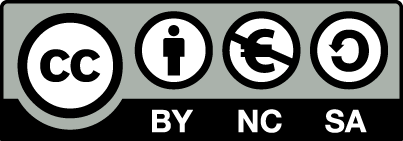 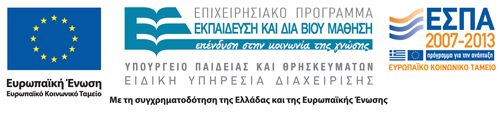 Σημειώματα
Σημείωμα Αναφοράς
Copyright Τεχνολογικό Εκπαιδευτικό Ίδρυμα Αθήνας, Βικτωρία Βιβιλάκη 2014. Βικτωρία Βιβιλάκη. «Κοινοτική Μαιευτική- Γυναικολογική Φροντίδα – Αγωγή Υγείας (Θ). Ενότητα 2: Η μαία στην ΠΦΥ β’ μέρος». Έκδοση: 1.0. Αθήνα 2014. Διαθέσιμο από τη δικτυακή διεύθυνση: ocp.teiath.gr.
Σημείωμα Αδειοδότησης
Το παρόν υλικό διατίθεται με τους όρους της άδειας χρήσης Creative Commons Αναφορά, Μη Εμπορική Χρήση Παρόμοια Διανομή 4.0 [1] ή μεταγενέστερη, Διεθνής Έκδοση.   Εξαιρούνται τα αυτοτελή έργα τρίτων π.χ. φωτογραφίες, διαγράμματα κ.λ.π., τα οποία εμπεριέχονται σε αυτό. Οι όροι χρήσης των έργων τρίτων επεξηγούνται στη διαφάνεια  «Επεξήγηση όρων χρήσης έργων τρίτων». 
Τα έργα για τα οποία έχει ζητηθεί άδεια  αναφέρονται στο «Σημείωμα  Χρήσης Έργων Τρίτων».
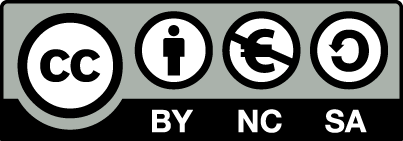 [1] http://creativecommons.org/licenses/by-nc-sa/4.0/ 
Ως Μη Εμπορική ορίζεται η χρήση:
που δεν περιλαμβάνει άμεσο ή έμμεσο οικονομικό όφελος από την χρήση του έργου, για το διανομέα του έργου και αδειοδόχο
που δεν περιλαμβάνει οικονομική συναλλαγή ως προϋπόθεση για τη χρήση ή πρόσβαση στο έργο
που δεν προσπορίζει στο διανομέα του έργου και αδειοδόχο έμμεσο οικονομικό όφελος (π.χ. διαφημίσεις) από την προβολή του έργου σε διαδικτυακό τόπο
Ο δικαιούχος μπορεί να παρέχει στον αδειοδόχο ξεχωριστή άδεια να χρησιμοποιεί το έργο για εμπορική χρήση, εφόσον αυτό του ζητηθεί.
Επεξήγηση όρων χρήσης έργων τρίτων
Δεν επιτρέπεται η επαναχρησιμοποίηση του έργου, παρά μόνο εάν ζητηθεί εκ νέου άδεια από το δημιουργό.
©
διαθέσιμο με άδεια CC-BY
Επιτρέπεται η επαναχρησιμοποίηση του έργου και η δημιουργία παραγώγων αυτού με απλή αναφορά του δημιουργού.
διαθέσιμο με άδεια CC-BY-SA
Επιτρέπεται η επαναχρησιμοποίηση του έργου με αναφορά του δημιουργού, και διάθεση του έργου ή του παράγωγου αυτού με την ίδια άδεια.
διαθέσιμο με άδεια CC-BY-ND
Επιτρέπεται η επαναχρησιμοποίηση του έργου με αναφορά του δημιουργού. 
Δεν επιτρέπεται η δημιουργία παραγώγων του έργου.
διαθέσιμο με άδεια CC-BY-NC
Επιτρέπεται η επαναχρησιμοποίηση του έργου με αναφορά του δημιουργού. 
Δεν επιτρέπεται η εμπορική χρήση του έργου.
Επιτρέπεται η επαναχρησιμοποίηση του έργου με αναφορά του δημιουργού
και διάθεση του έργου ή του παράγωγου αυτού με την ίδια άδεια.
Δεν επιτρέπεται η εμπορική χρήση του έργου.
διαθέσιμο με άδεια CC-BY-NC-SA
διαθέσιμο με άδεια CC-BY-NC-ND
Επιτρέπεται η επαναχρησιμοποίηση του έργου με αναφορά του δημιουργού.
Δεν επιτρέπεται η εμπορική χρήση του έργου και η δημιουργία παραγώγων του.
διαθέσιμο με άδεια 
CC0 Public Domain
Επιτρέπεται η επαναχρησιμοποίηση του έργου, η δημιουργία παραγώγων αυτού και η εμπορική του χρήση, χωρίς αναφορά του δημιουργού.
Επιτρέπεται η επαναχρησιμοποίηση του έργου, η δημιουργία παραγώγων αυτού και η εμπορική του χρήση, χωρίς αναφορά του δημιουργού.
διαθέσιμο ως κοινό κτήμα
χωρίς σήμανση
Συνήθως δεν επιτρέπεται η επαναχρησιμοποίηση του έργου.
Διατήρηση Σημειωμάτων
Οποιαδήποτε αναπαραγωγή ή διασκευή του υλικού θα πρέπει να συμπεριλαμβάνει:
το Σημείωμα Αναφοράς
το Σημείωμα Αδειοδότησης
τη δήλωση Διατήρησης Σημειωμάτων
το Σημείωμα Χρήσης Έργων Τρίτων (εφόσον υπάρχει)
μαζί με τους συνοδευόμενους υπερσυνδέσμους.
Χρηματοδότηση
Το παρόν εκπαιδευτικό υλικό έχει αναπτυχθεί στo πλαίσιo του εκπαιδευτικού έργου του διδάσκοντα.
Το έργο «Ανοικτά Ακαδημαϊκά Μαθήματα στο ΤΕΙ Αθήνας» έχει χρηματοδοτήσει μόνο την αναδιαμόρφωση του εκπαιδευτικού υλικού. 
Το έργο υλοποιείται στο πλαίσιο του Επιχειρησιακού Προγράμματος «Εκπαίδευση και Δια Βίου Μάθηση» και συγχρηματοδοτείται από την Ευρωπαϊκή Ένωση (Ευρωπαϊκό Κοινωνικό Ταμείο) και από εθνικούς πόρους.
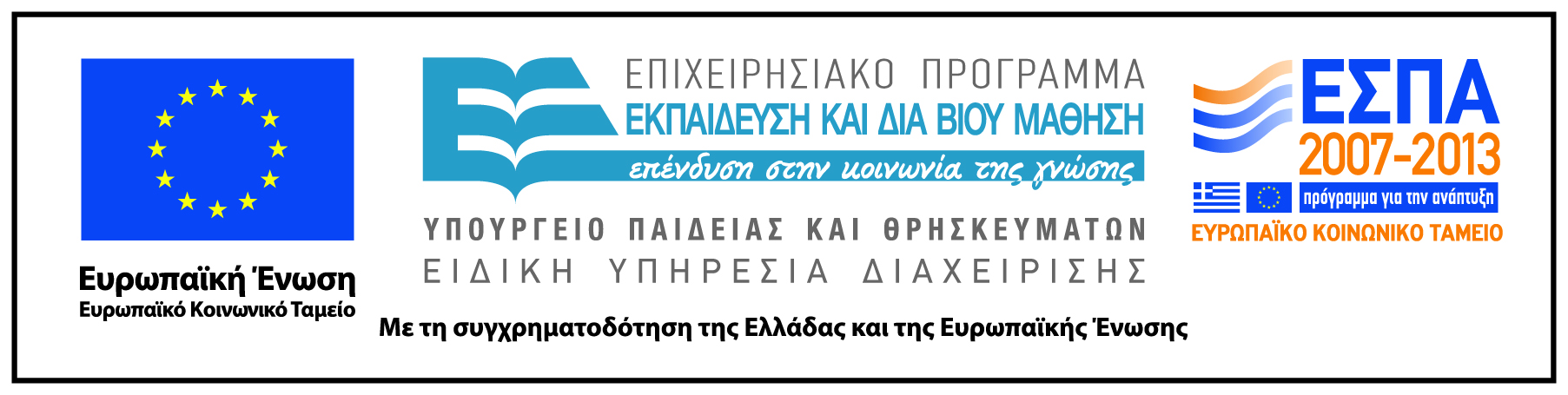